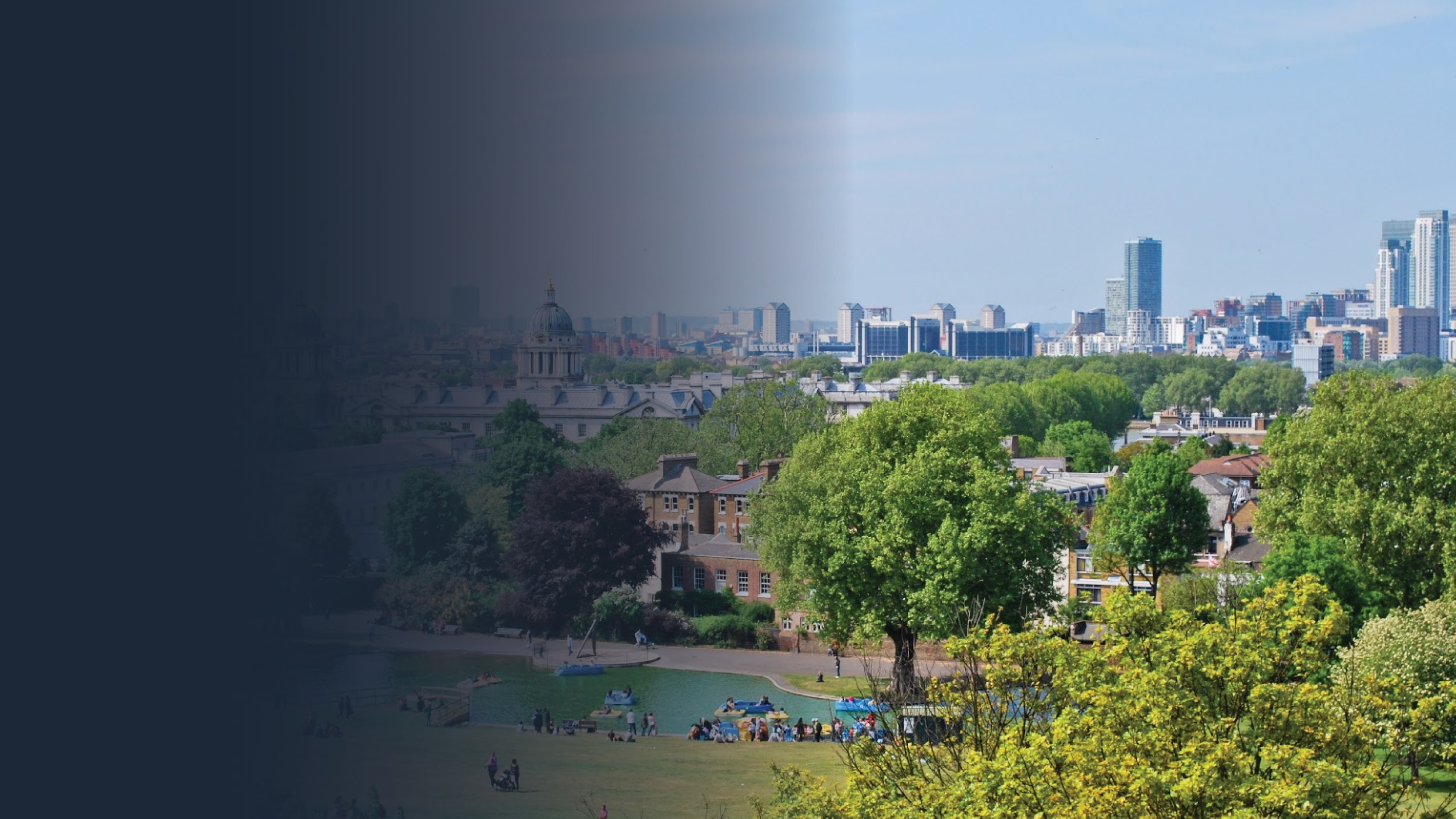 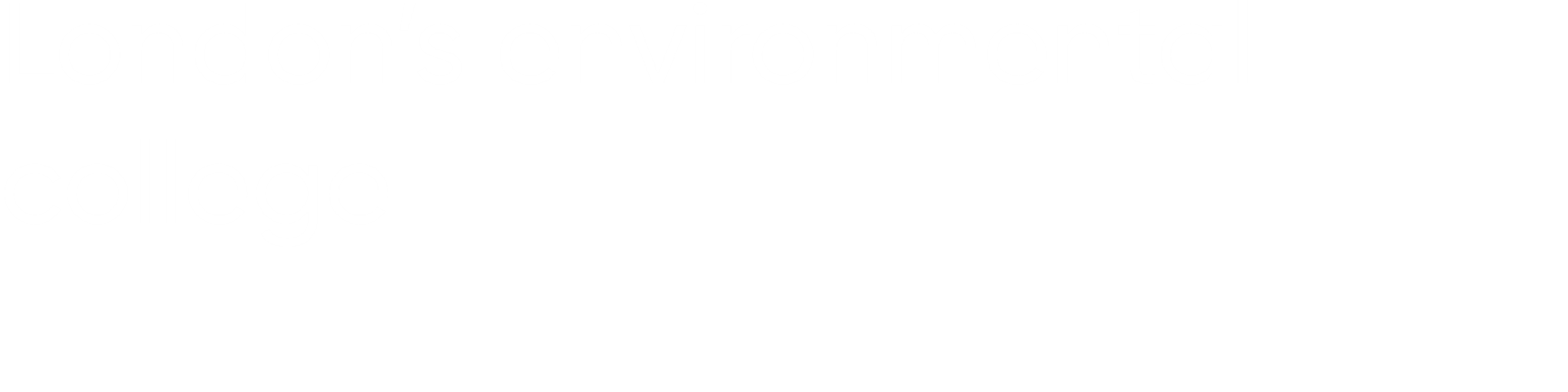 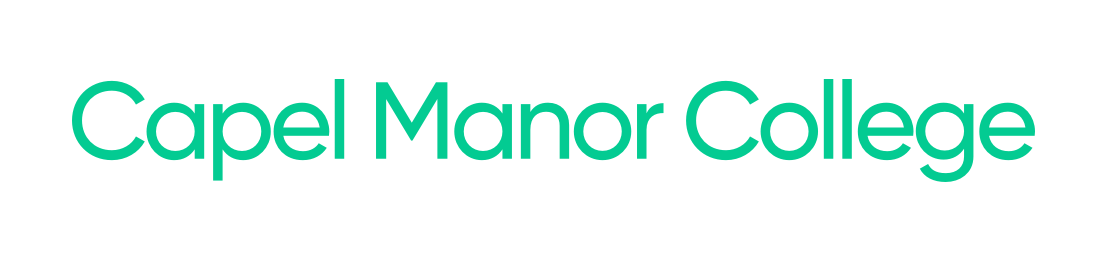 EHCPs and Personalising Learning
Aims of session:

To recognise common learning disabilities and difficulties

To recognise the difference between a  specific learning difficulty and learning disability

To recognise the function and content of an EHCP in order to inform teaching and learning

To look at individual strategies and target setting based on the EHCP and how this is used in the classroom
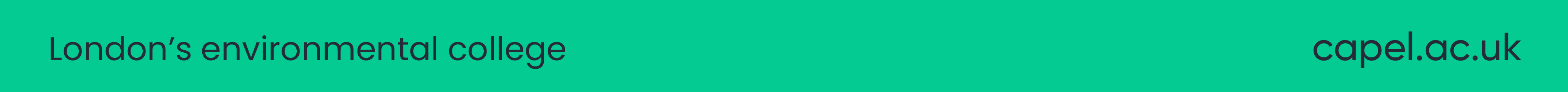 SEND and Capel Manor College
At Capel Manor College, we have:

210 Students with an EHCP
688 Students who have declared a Learning Difficulty or Disability

The likelihood is you will have learners in your classes that have a SEND need
Can you match the definitions with the disability or difficulty?
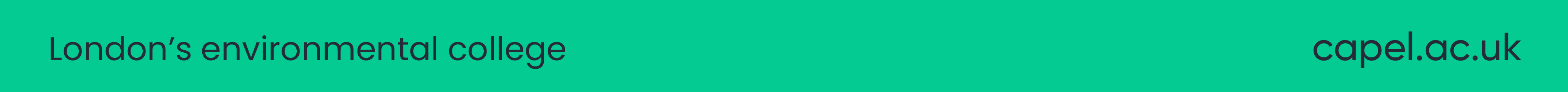 Can you match the definitions with the disability or difficulty?
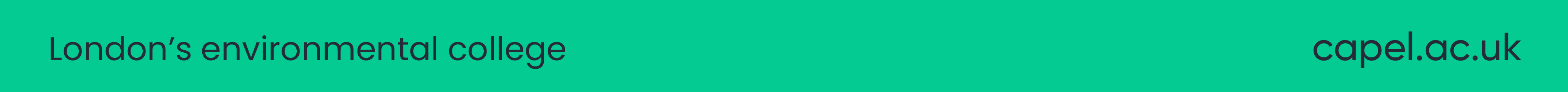 Specific Learning Difficulties (SpLDs)
Specific Learning Difficulties affect the way information is learned and processed. They are neurological (rather than psychological), usually run in families and occur independently of intelligence. They can have significant impact on education and learning and on the acquisition of literacy skills.
 
SpLD is an umbrella term used to cover a range of frequently co-occurring difficulties, most commonly known as:
 
Dysgraphia
Dyslexia
Dyspraxia
Dyscalculia
Attention Deficit Disorder or Attention Deficit Hyperactivity Disorder (ADD or AD(H)D)
 
Learning Disability
A Learning Disability is significantly reduced ability to understand new or complex information, to learn new skills (impaired cognition), with a reduced ability to cope independently (impaired social functioning), which started before adulthood. A learning disability is different for everyone
A lot of people with a learning disability have more than one diagnosis and have a set of conditions that are unique to them.
Some conditions are
Downs syndrome
Williams syndrome
Autism and Asperger’s syndrome
Fragile X syndrome
Global developmental delay
SYNGAP 1
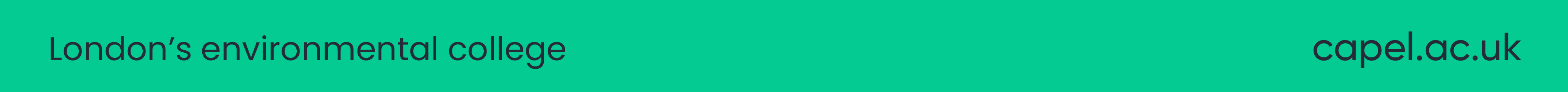 SEND at Capel – some context
223 Students have ASD

105 have Dyslexia/ Dyscalculia

83 Have moderate Learning Difficulties

31 are Hearing impaired

And 10 have Aspergers

Many students have declared more than 1 SEND need. As teachers you need to know how to address the most common need, what strategies are required to support this need and how you can differentiate and personalise learning in order to allow your student to achieve and progress
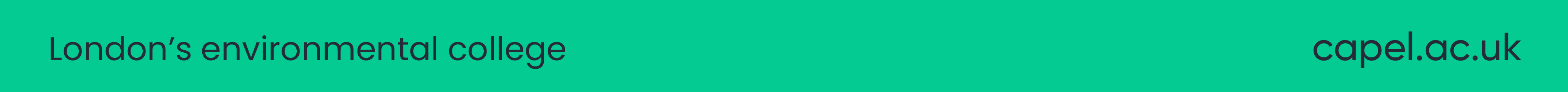 What is it like to have  SEND - Dyslexia?
https://www.youtube.com/watch?v=F9SxijF8VRc
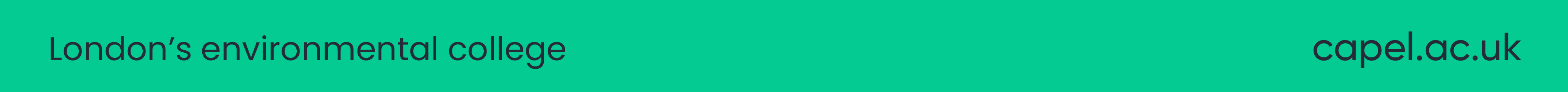 Tips on how to support learners with Dyslexia
Chunk tasks to support working memory and break down instructions into short meaningful tasks.
Provide clear instructions,
Model tasks, and check understanding regularly. 
Repeat instructions and ask your learners to repeat them back to you or their LSA’s. 
You can also improve and develop metacognitive talk by asking students to verbalise their thought processes.
Use of coloured paper or overlays
What’s it like to have ASD – sensory overload
Our brain tells us we don't have time for such nonsense. In reality, it only takes a few moments to disconnect from the sensory overload.
What happens though when your brain doesn’t tell you???

http://www.interactingwithautism.com/section/understanding/sensory/1 

The trick is to build those moments into our daily routines, so that pausing to mentally decompress becomes a welcome habit rather than a bothersome chore
Tips on how to support learners with ASD?
Have a seating plan so that the student is in the same seat for all classes with you,
Move the other students not the ASD learner when doing group work
Give instructions in lists, breaking it down into manageable chunks
Don’t ask open ended questions, give student time to answer and process the information
Use language that is concrete rather than abstract
Back up fast verbal information with lists, pictures, flow charts or a written summary
Personalisation – what is it and how do we ensure that we use it as part of our teaching toolkit?
Personalised learning is an educational approach that considers the specific needs, interests and strengths of each pupil and provides a unique learning experience to learners on the basis of those individual student traits. 
Learning is differentiated to allow learners to succeed based on their strengths and support is put in place where the learner has an identified need.
This could be a writing frame, questions broken down in a specific way, small step instruction so as not to confuse the learner
Teachers, students and LSA’s work with one another to create a customised learning plan for the classroom and for the wider learning of the student. This should include SMART targets that are short in duration, easy to measure and skills not task based

For a student with SEND or High needs this could be partly based on their EHC plan
EHCP plans are split into several sections and look at:
the views, interests and aspirations of the child and his parents or the young person (section A);
the child or young person’s special educational needs (section B);
the child or young person’s health care needs which relate to their special educational needs (section C);
the child or young person’s social care needs which relate to their special educational needs or to a disability (section D);
the outcomes sought for him or her (section E);
the special educational provision required by the child or young person (section F);
any health care provision reasonably required by the learning difficulties or disabilities which result in the child or young person having special educational needs (section G);
any social care provision which must be made for the child or young person as a result of section 2 of the Chronically Sick and Disabled Persons Act 1970(1) (section H1);any other social care provision reasonably required by the learning difficulties or disabilities which result in the child or young person having special educational needs (section H2);
the name of the school, maintained nursery school, post-16 institution or other institution to be attended by the child or young person and the type of that institution or, where the name of a school or other institution is not specified in the EHC plan, the type of school or other institution to be attended by the child or young person (section I); and
(j)where any special educational provision is to be secured by a direct payment, the special educational needs and outcomes to be met by the direct payment (section J),
We are usually interested in Section B, E, F and I
the child or young person’s special educational needs (section B)

the special educational provision required by the child or young person (section F) and their outcomes (Section E )

 the name of the school, maintained nursery school, post-16 institution or other institution to be attended by the child or young person and the type of that institution or, where the name of a school or other institution is not specified in the EHC plan, the type of school or other institution to be attended by the child or young person (section I)
Take a look at the EHCP in front of you

In groups:
What are the main learning needs of this learner? – what section are they in?

Identify 3 outcomes for this learner?
What teaching strategies would you use to support these outcomes

What three targets would you set for this learner for the first 6 weeks of their study at Capel Manor?
Please remember that targets must be SMART, skills not task based so not:

“to complete unit 6 by Feb half term”.
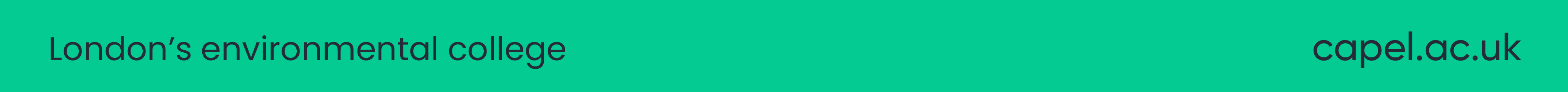 Any Questions?

Thanks
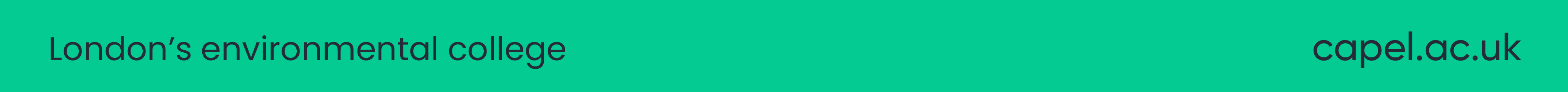 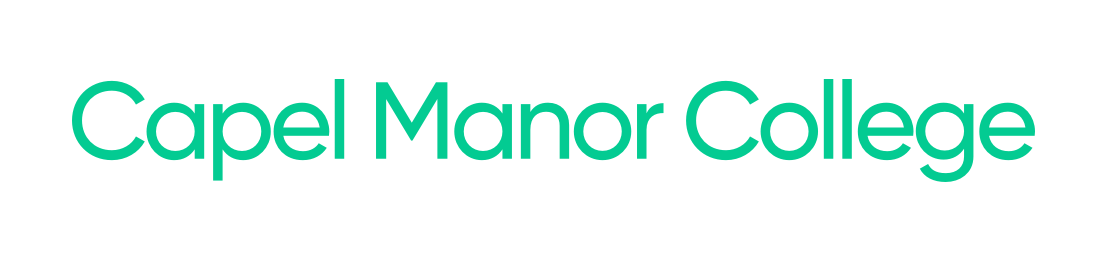 Visit capel.ac.uk to browse courses and apply online
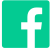 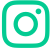 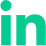 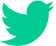 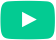